Anjelské vodopády
Anna Pasternáková 2.C
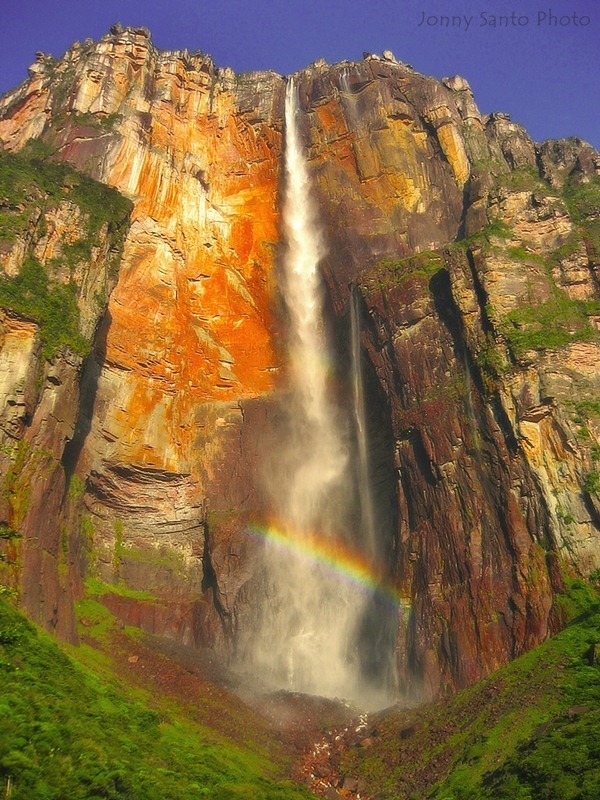 najvyšší vodopád
juhovýchod Venezuely na rieke Rio Churun 
Národný park Canaima
územie Diablova hora 
výška: 979 m 1935  ̶  objavil James CrawfordAngel
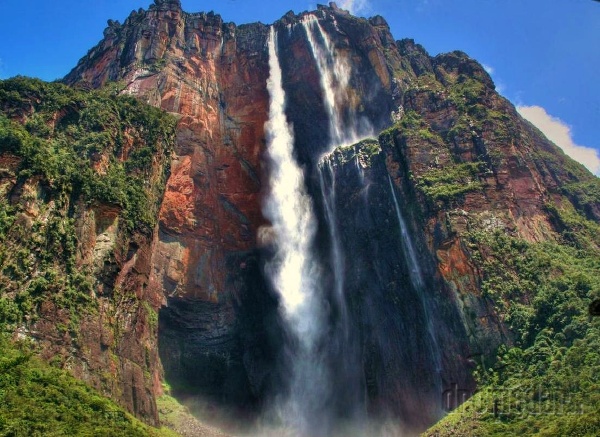 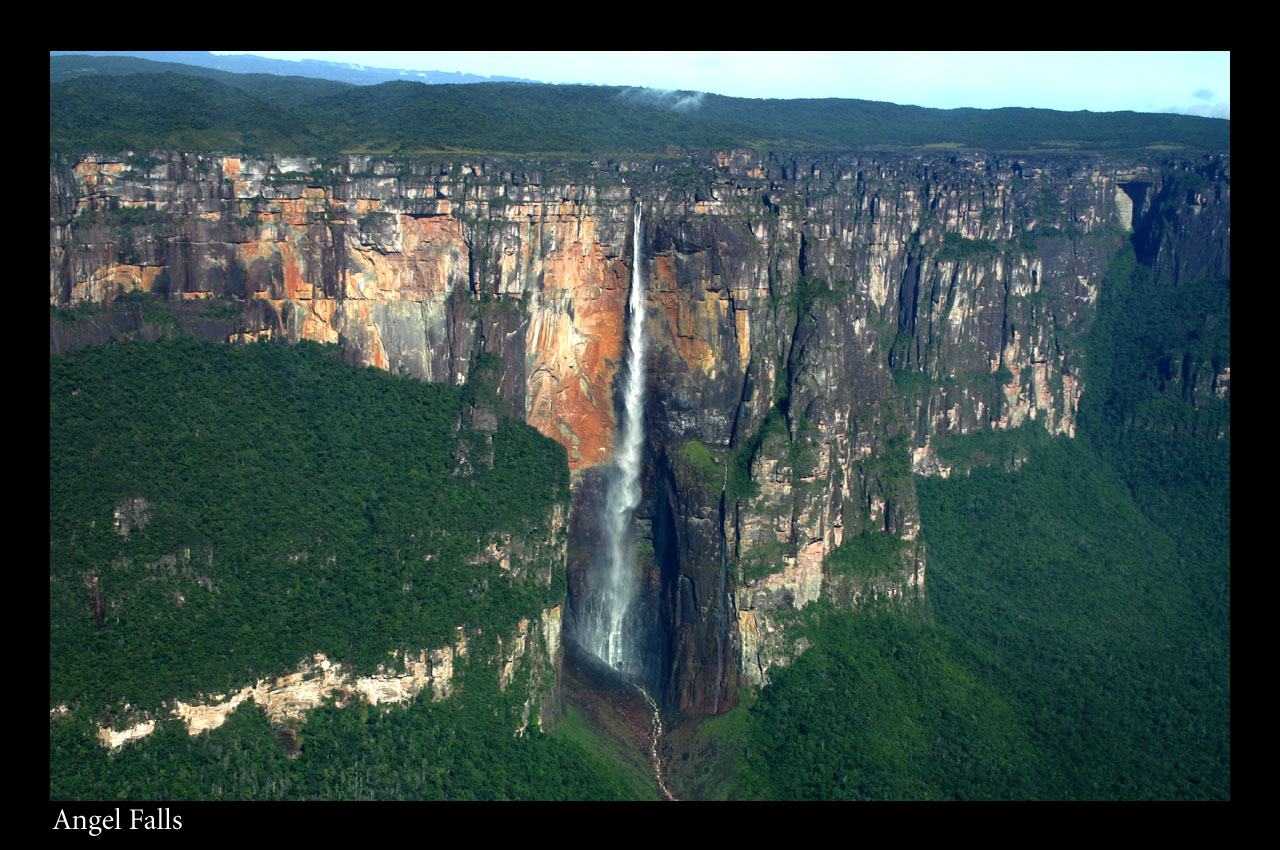 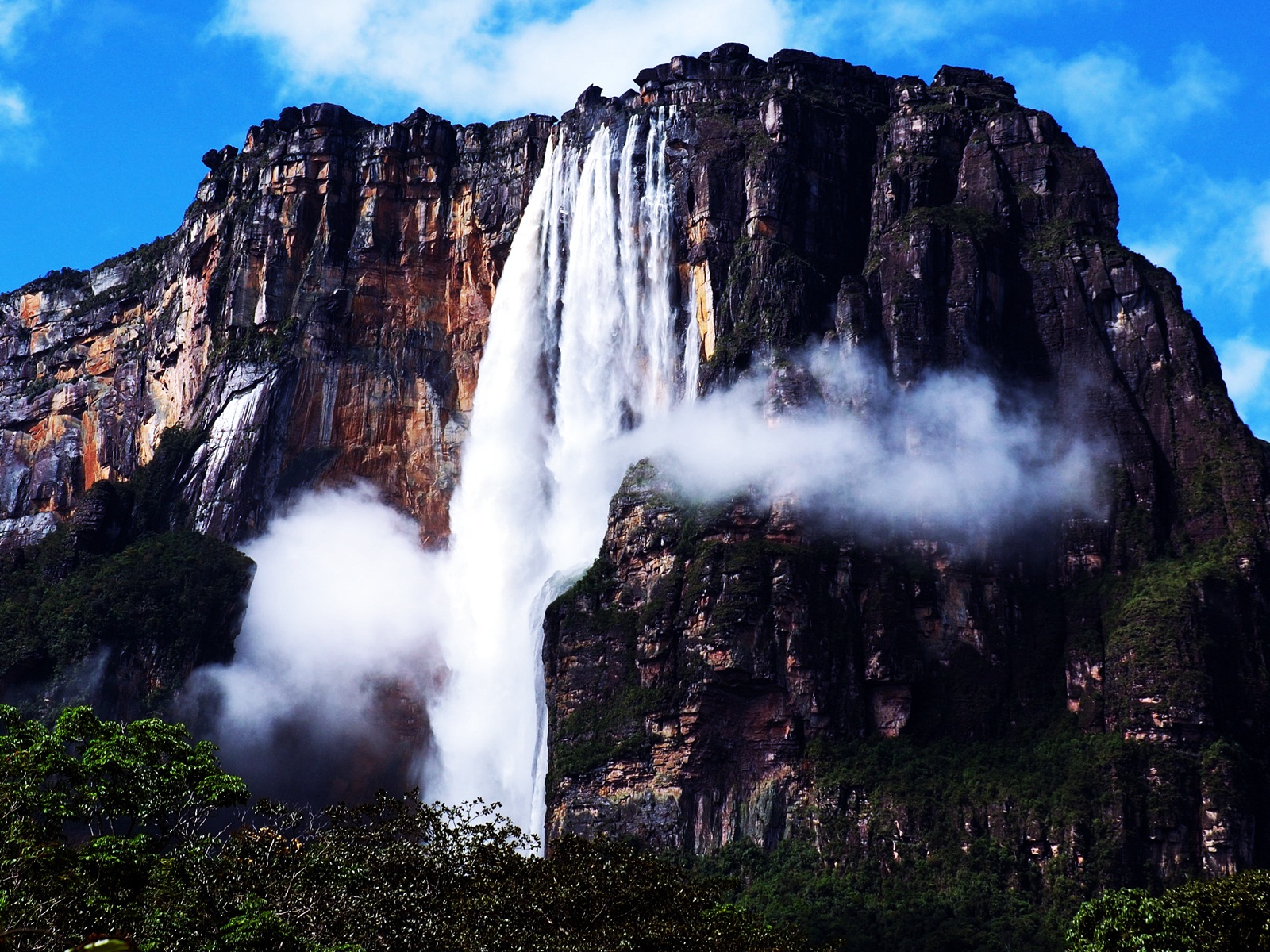 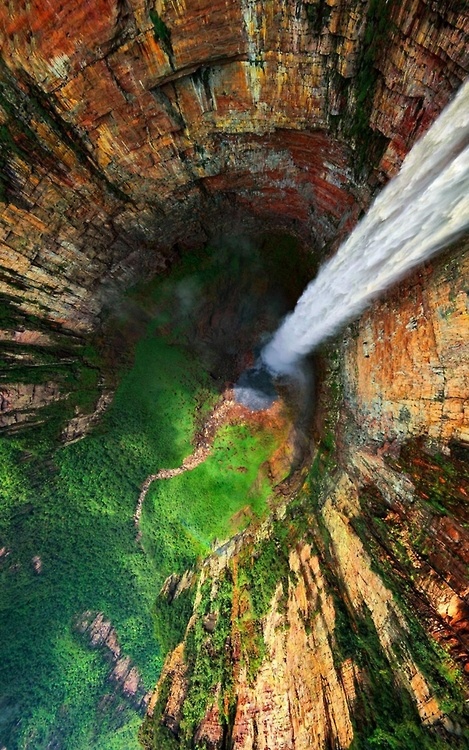 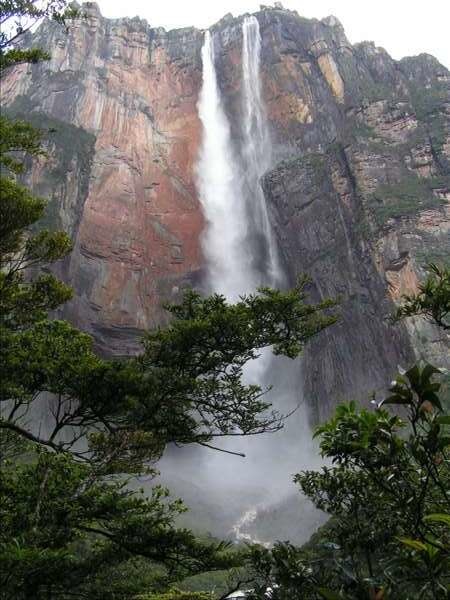 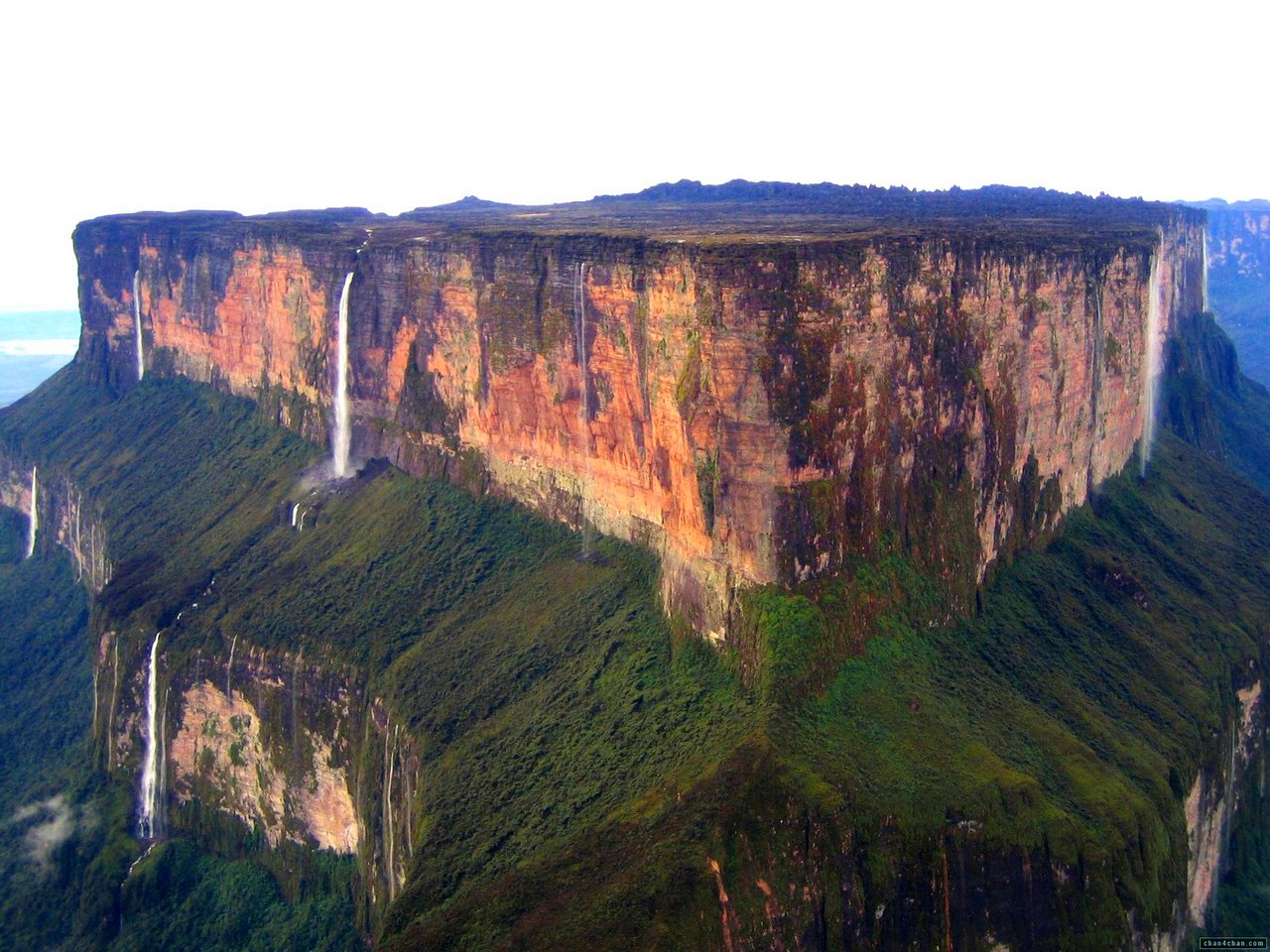 Zdroje
http://furkl.com/incredible-photos/
http://www.walkers.sk/anjelskevodopady.php
http://www.thetravelword.com/2010/06/21/top-five-favourite-national-parks-for-nature-appreciation/
http://casprezeny.azet.sk/clanok/20813/najuzasnejsie-vodopady-sveta.html
Ďakujem za pozornosť.
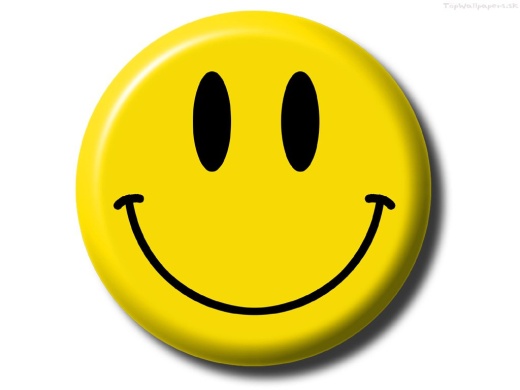